Lage national
07. Mai 2021
Überblick Kennzahlen
07.05.2021
2
Indikatorbericht
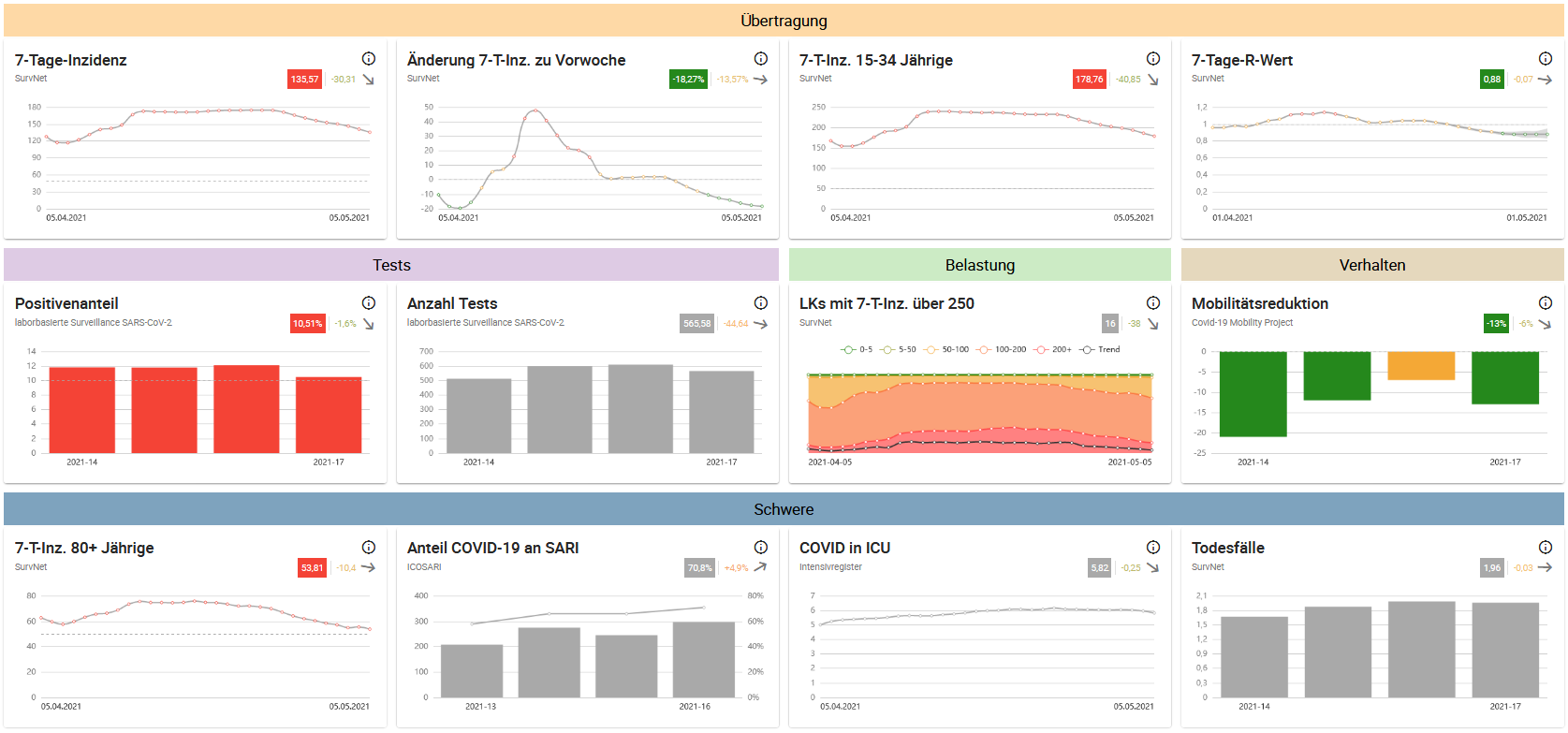 07.05.2021
3
[Speaker Notes: file:///S:/Wissdaten/RKI_nCoV-Lage/3.Kommunikation/3.7.Lageberichte/2021-05-07/indikator-bericht.html#/home]
Verlauf der 7-Tage-Inzidenz der Bundesländer
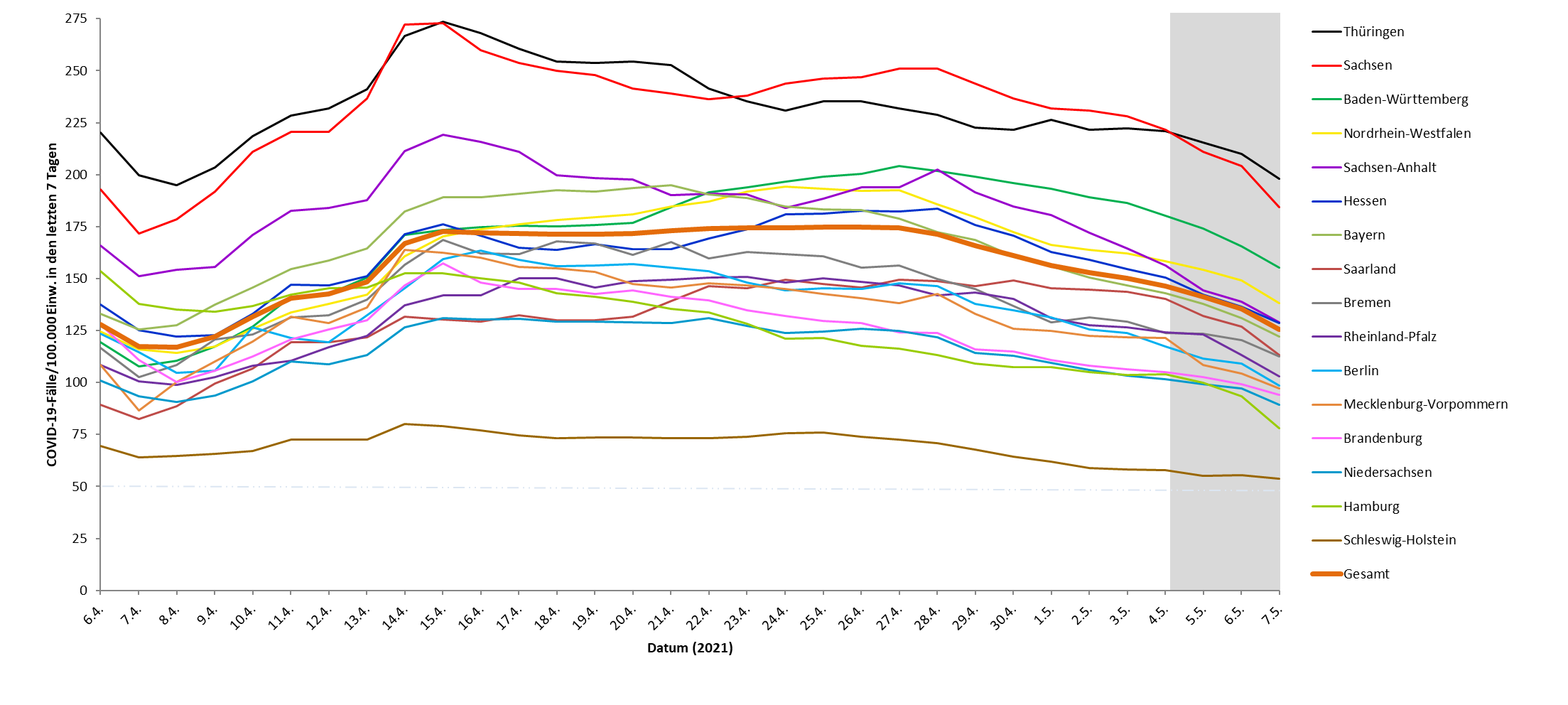 07.05.2021
4
Geografische Verteilung 7-Tage-Inzidenz nach Landkreis, N=104.503 (COVID-19)
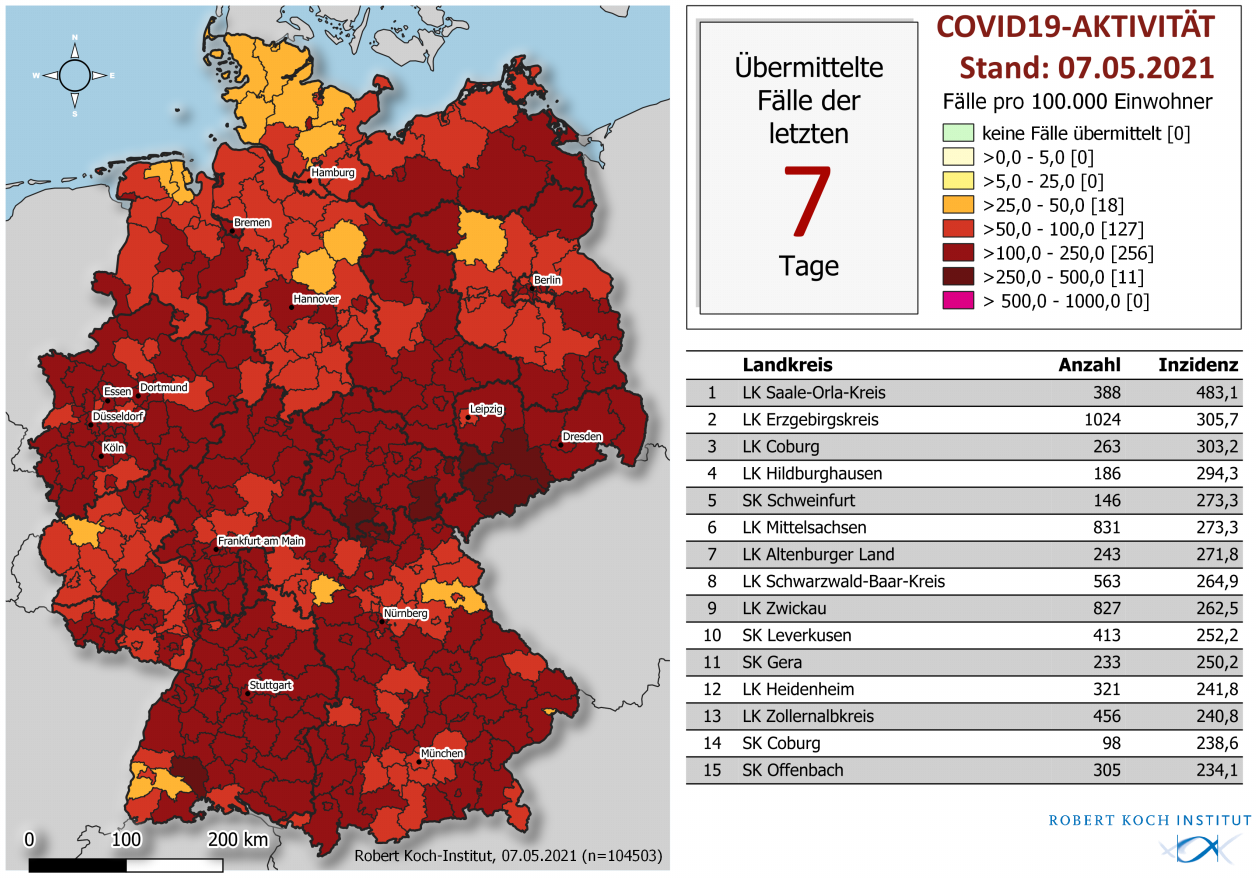 07.05.2021
5
Sterbefallzahlen Deutschland
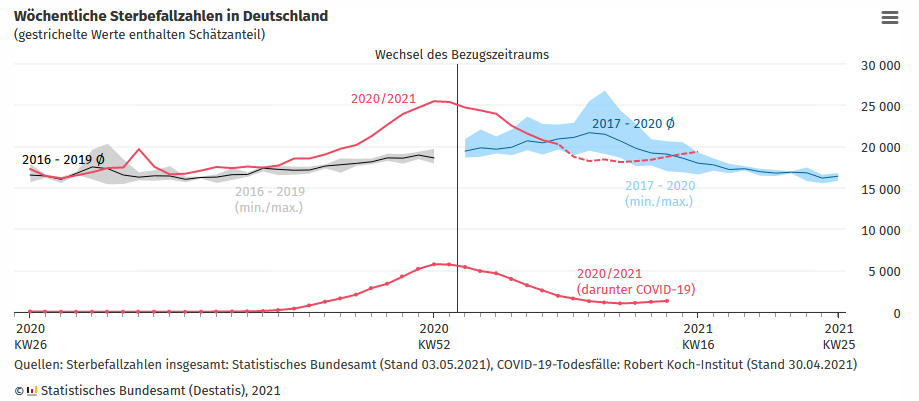 07.05.2021
6
[Speaker Notes: https://www.destatis.de/DE/Themen/Querschnitt/Corona/Gesellschaft/bevoelkerung-sterbefaelle.html]